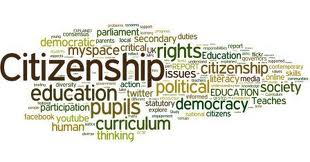 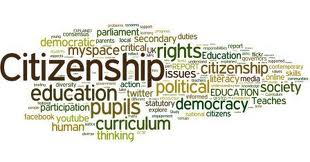 Ground Rules
Crime and the Law
Aims

-To know of a variety of crimes and how and where they might happen
-To know the legal system in the UK, different sources of law and how the law helps society deal with complex problems
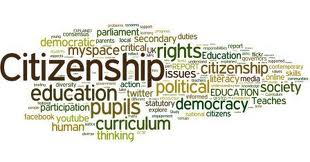 Crime and the Law
True or False?

In England, it is an act of treason to place a postage stamp bearing the Queen upside down
In England, it is illegal to die in the Houses of Parliament
In York, it is legal to kill a Scotsman within the ancient city boundary, but only if he is carrying a bow and arrow
In Salt Lake County, Utah, it’s illegal to walk down the street carrying a violin in a paper bag
In Baltimore, Maryland, taking a lion to the cinema is illegal
In South Carolina it is legal to beat your wife on the court house steps on Sundays
In Pennsylvania, it’s against the law to tie a dollar bill on a string on the ground and pull it away when someone tries to pick it up
In Samoa, it’s a crime to forget your own wife’s birthday
In France, it’s illegal to name a pig Napoleon
In Australia, it’s illegal to name any animal you plan to eat
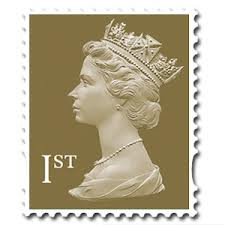 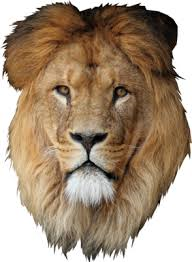 All True!
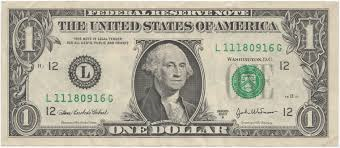 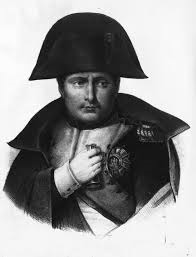 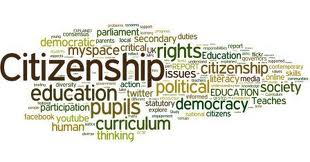 Crime and the Law
Times
Types
Places
Crime in Wickford
Who commits crime?
How do we hear about it?
Going up or down?
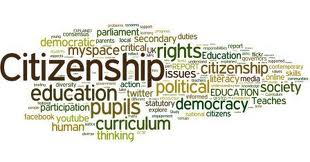 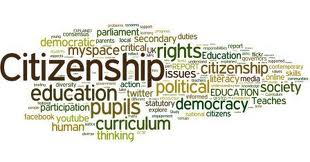 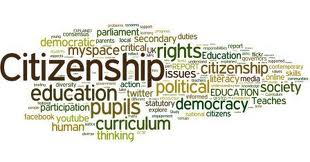 Sex and Contraception
Ground Rules
Crime and the Law
Place the list of crimes provided onto a continuum to show the severity of the crimes
Extension: add a key to show whether it is a crime against property, person or a vehicle crime
Vandalism of property
Less serious
Fairly serious
Extremely serious
Graffiti
Theft of motor vehicle
Classification
Property
Vehicle
Against the person
Other
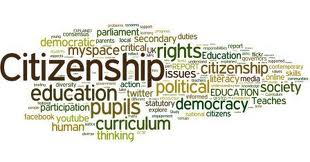 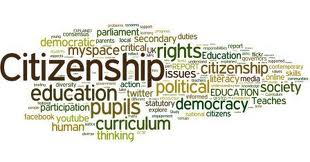 Sex and Contraception
Crime and the Law
The statue of Lady Justice can often be found outside Courthouses around the world
Why is she blindfolded?


Why is she holding scales?


Why is she holding a double-edged sword?


Which way does she face and why? Towards the courthouse or outwards from the courthouse?
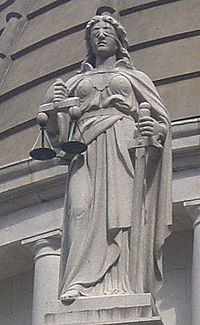 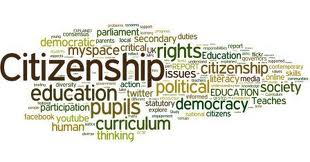 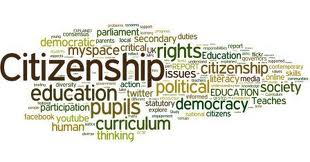 Sex and Contraception
Crime and the Law
The statue of Lady Justice can often be found outside Courthouses around the world
Why is she blindfolded?
Because justice is blind. You should get a fair trial regardless of what your gender/sex/race/wealth

Why is she holding scales?
The scales represent balance and fairness and are used to measure strengths of support and opposition

Why is she holding a double-edged sword?
The sword shows the power of reason and justice and is double edged so it can be used for or against any party

Which way does she face and why? Towards the courthouse or outwards from the courthouse?
Justice should always face the city she is protecting. Justice is on the side of the people
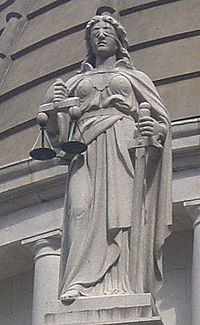 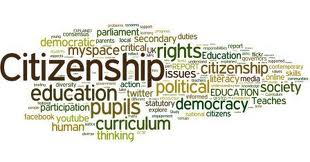 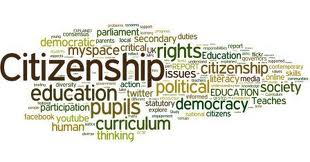 Sex and Contraception
Crime and the Law
What happens between committing a crime and facing justice?
A crime is ________ to the police, who will ___________ it
Fill in the missing words:

Court
Charge
Summoned
Defendant
Reported
Magistrates’
Investigate
Plea
Arrest
Crown
If they identify a suspect they may ______ and ______ them
If there is enough evidence to prosecute, the suspect is ________ to appear before a _____
Less serious offences are heard in a __________ court
More serious offences are heard in a _____ court
In court, the _________ makes a ____ of guilty or not guilty
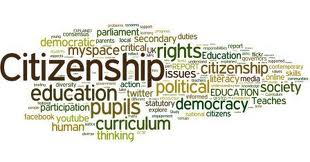 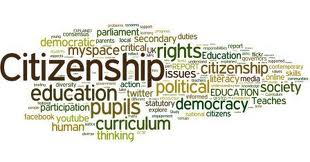 Sex and Contraception
Crime and the Law
What happens between committing a crime and facing justice?
A crime is reported to the police, who will investigate it
Fill in the missing words:
If they identify a suspect they may arrest and charge them
If there is enough evidence to prosecute, the suspect is summoned to appear before a court
Less serious offences are heard in a Magistrates’ court
More serious offences are heard in a Crown court
In court, the defendant makes a plea of guilty or not guilty
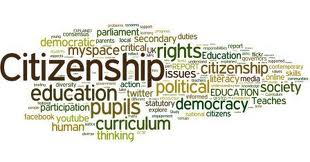 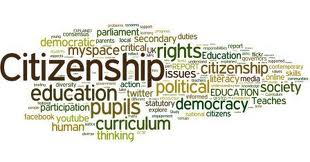 Sex and Contraception
Crime and the Law
You are now going to split into groups of 6
In your group you are to discuss the questions you are provided. In 5 minutes you will be expected to present your assumptions to the class
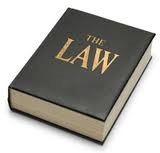 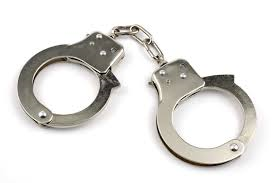 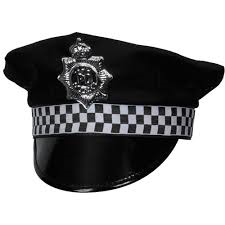 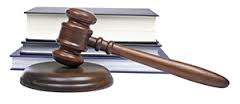 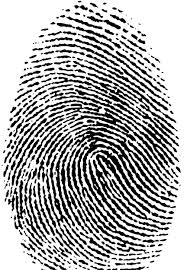 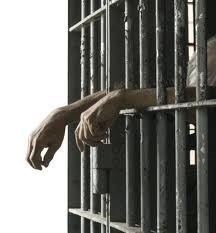 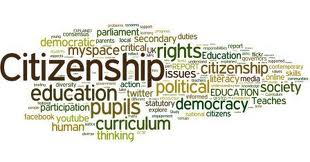 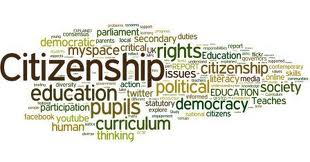 Sex and Contraception
Crime and the Law
Law
Who is involved in passing laws in the UK?
Who is involved in passing EU laws?
What is the difference between the house of Commons and the House of Lords?
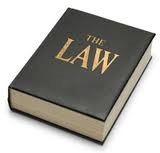 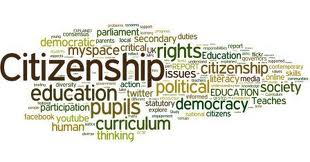 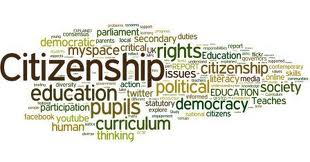 Sex and Contraception
Crime and the Law
Law
Who is involved in passing laws in the UK?
- MPs discuss bills for new laws which are then sent to the House of Commons where a vote is taken. A committee of MPs then propose amendments and the bill is sent to the House of Commons to be debated. There is then a final vote in the House of Commons. After this, the process is repeated in the House of Lords before finally being handed back for approval to the House of Commons. The person who gives the final approval and signs the bill to become an Act of Parliament is the Monarch

Who is involved in passing EU laws?
- The European commission, European parliament, the Council of Ministers and National Parliaments

What is the difference between the house of Commons and the House of Lords?
- The House of Commons is made up of MPs that have been elected by the public in their local constituencies. The House of Lords is made up of a mixture of people who have inherit Lord status and those chosen for their expertise such as Lord Sugar
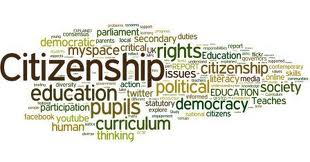 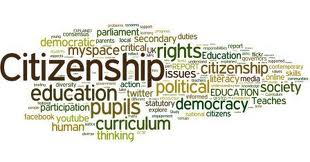 Sex and Contraception
Crime and the Law
Dealing with Crime
What is the difference between civil law and criminal law?
What is the difference between a solicitor and a barrister?
What are the four ways that a civil dispute can be resolved outside of the courts?
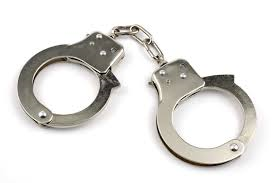 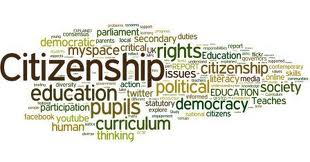 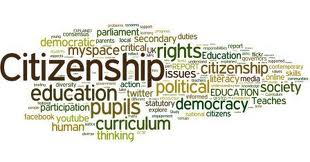 Sex and Contraception
Crime and the Law
Dealing with Crime
What is the difference between civil law and criminal law?
- Civil laws state your rights when dealing with people whereas criminal laws deal with offences against society

What is the difference between a solicitor and a barrister?
- A solicitor is usually the first person that a member of the public will go to with their legal problem. A solicitor will often refer the work to a barrister for specialist advice or to appear in court to represent the client. It is also possible for certain solicitors to appear in court as advocates

What are the four ways that a civil dispute can be resolved outside of the courts?
- Direct negotiation, Alternative Dispute, Resolution (ADR), Tribunals, Negotiation through a Solicitor
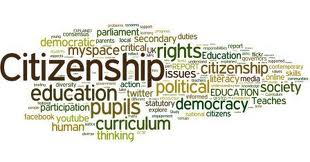 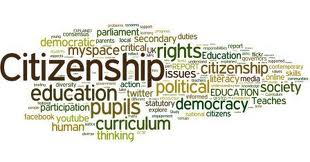 Sex and Contraception
Crime and the Law
Criminals
Who commits crime?
Who suffers from crime?
What are the main causes of crime?
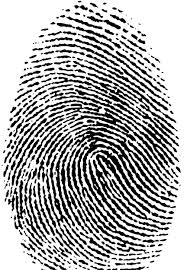 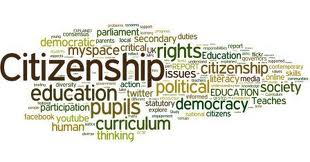 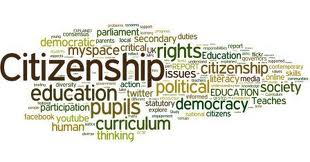 Sex and Contraception
Crime and the Law
Criminals

Who commits crime?
- Most crime is committed by young men. A third of all men have at least one conviction by the time they are 40

Who suffers from crime?
- You are more likely to be a victim of crime if you live in an inner-city area. Young men are most at risk of attack while the elderly are least at risk

What are the main causes of crime?
- Low moral standards, increasing gap between rich and poor, abundance of things to steal, decline in the family unit, thrill of law-breaking and influence of drugs and alcohol
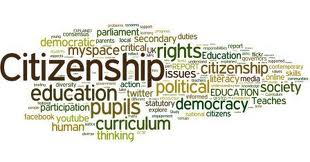 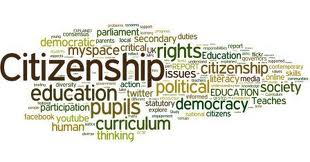 Sex and Contraception
Crime and the Law
Punishment
What percentage of those who appear in court are sent to prison?
What are the aims of punishment?
Why don’t prisons always work?
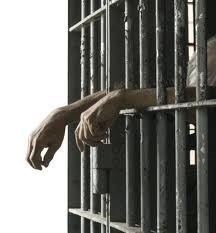 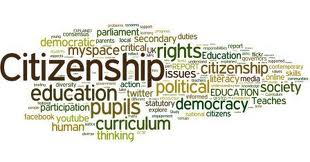 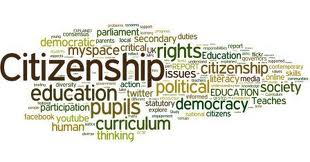 Sex and Contraception
Crime and the Law
Punishment
What percentage of those who appear in court are sent to prison?
- 9% are discharged, with no immediate punishment, 71% receive fines, 11% receive a community sentence and 8% end up in prison

What are the aims of punishment?
- The aims of punishment are; retributions; deterrence; protection and reform
Why don’t prisons always work?
- inefficiency, 52% of prisoners released in 1996 were back in prison within 2 years; The ‘University of crime’, many prisoners learn new crimes in jail; Cost, it costs over £500 a week to keep someone in prison; Health, in 2000 there were 5175 incidences of self harm including 1500 attempted hangings
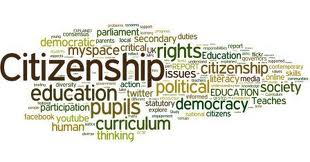 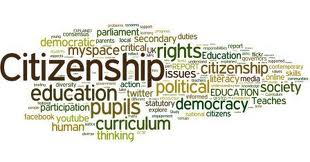 Sex and Contraception
Crime and the Law
The Police
What are the duties of the police?
What powers do the police have?
Do the police have to obey by the law?
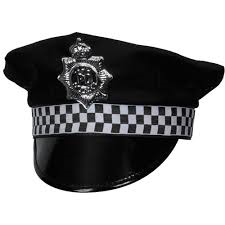 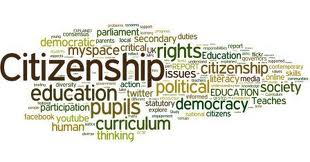 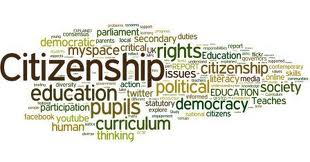 Sex and Contraception
Crime and the Law
The Police

What are the duties of the police?
- To protect people and property, maintain public order, prevent and detect crime and arrest criminals and bring them to court

What powers do the police have?
- Police have the power to stop you in the street and ask for your name and address. They can search you if they think you are carrying drugs, stolen goods, weapons or anything that might be used for theft or burglary


Do the police have to obey by the law?
- All police must obey the law and also follow their own disciplinary code of conduct
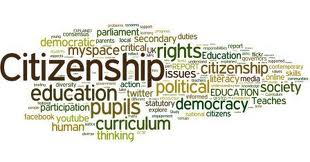 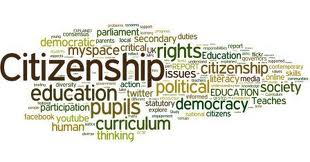 Sex and Contraception
Crime and the Law
Passing Judgement
What percentage of criminal cases are heard in magistrates courts?
What is the difference in method of passing judgement between a Magistrates’ court and a Crown court?
What are the three main types of sentences you can be given in a court?
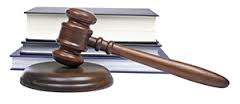 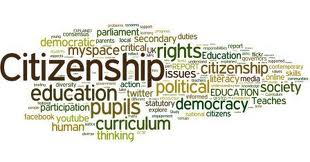 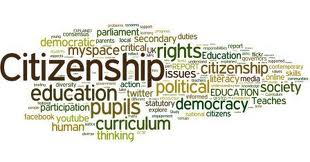 Sex and Contraception
Crime and the Law
Passing Judgement
What percentage of criminal cases are heard in magistrates courts?
- 95% 

What is the difference in method of passing judgement between a Magistrates’ court and a Crown court?
- In a Magistrates’ court, an unpaid magistrate or JP (justice of the peace) passes judgement. In a crown court, a jury of 12 randomly chosen adults passes judgement

What are the three main types of sentences you can be given in a court?
- Fine, community sentence and custodial sentence (prison)
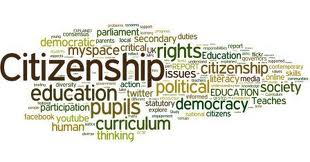 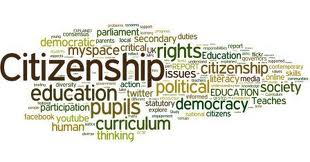 Sex and Contraception
Crime and the Law
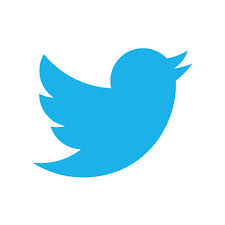 Tweet of the Day:
……………………………………………………………………………………………………………………………………………………………………………………………………………………………………………………………………………………………………………………
Law
Who is involved in passing laws in the UK?
Who is involved in passing EU laws?
What is the difference between the house of Commons and the House of Lords?
Law
Who is involved in passing laws in the UK?
Who is involved I passing EU laws?
What is the difference between the house of Commons and the House of Lords?
Dealing with Crime
What is the difference between civil law and criminal law?
What is the difference between a solicitor and a barrister?
What are the four ways that a civil dispute can be resolved outside of the courts?
Dealing with Crime
What is the difference between civil law and criminal law?
What is the difference between a solicitor and a barrister?
What are the four ways that a civil dispute can be resolved outside of the courts?
Crime
Who commits crime?
Who suffers from crime?
What are the main causes of crime?
Crime
Who commits crime?
Who suffers crimes?
What are the main causes of crime?
Punishment
What percentage of those who appear in court are sent to prison?
What are the aims of punishment?
Why don’t prisons always work?
Punishment
What percentage of those who appear in court are sent to prison?
What are the aims of punishment?
Why don’t prisons always work?
The Police
What are the duties of the police?
What powers do the police have?
Do the police have to obey by the law?
The Police
What are the duties of the police?
What powers do the police have?
Do the police have to obey by the law?
Passing Judgement
What percentage of criminal cases are heard in magistrates courts?
What is the difference in method of passing judgement between a Magistrates’ court and a Crown court?
What are the three main types of sentences you can be given in a court?
Passing Judgement
What percentage of criminal cases are heard in magistrates courts?
What is the difference in method of passing judgement between a Magistrates’ court and a Crown court?
What are the three main types of sentences you can be given in a court?
Times
Types
Places
Crime in London
Who commits crime?
How do we hear about it?
Going up or down?
Vandalism of property
Less serious
Fairly serious
Extremely serious
Graffiti
Theft of motor vehicle
Aims
-To know of a variety of crimes and how and where they might happen
-To know the legal system in the UK, different sources of law and how the law helps society deal with complex problems